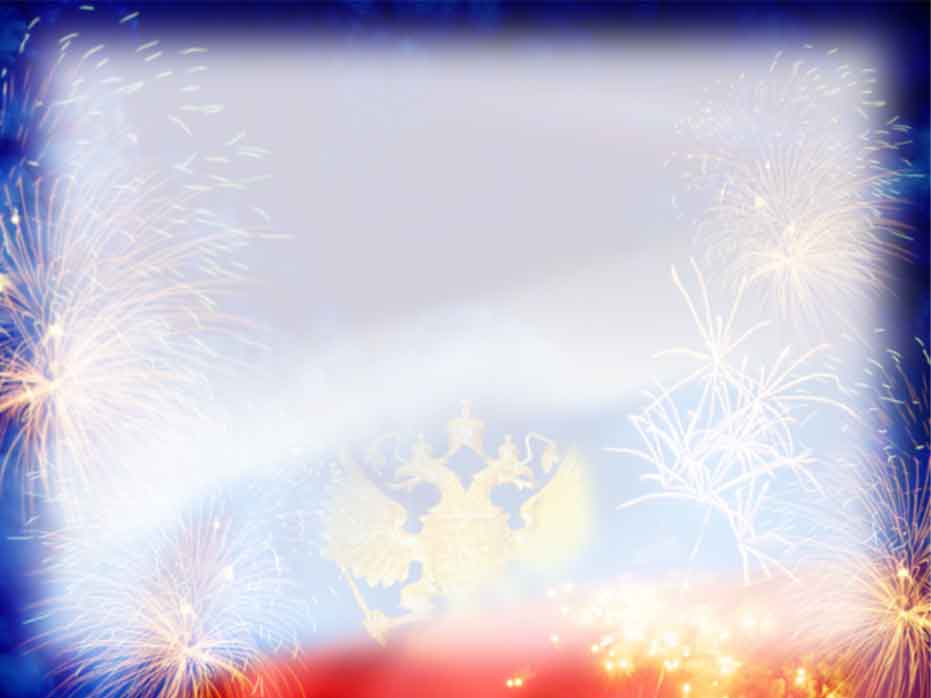 План урока:
1. Формирование творческих групп
2. Работа в группах над написанием проекта
3. Защита подготовленного проекта
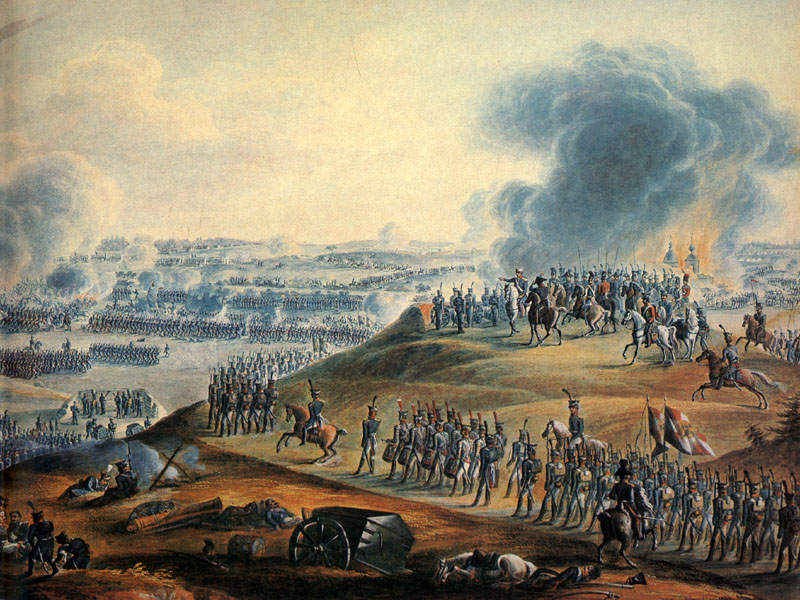 200-летие 
Отечественной войны 1812 г.
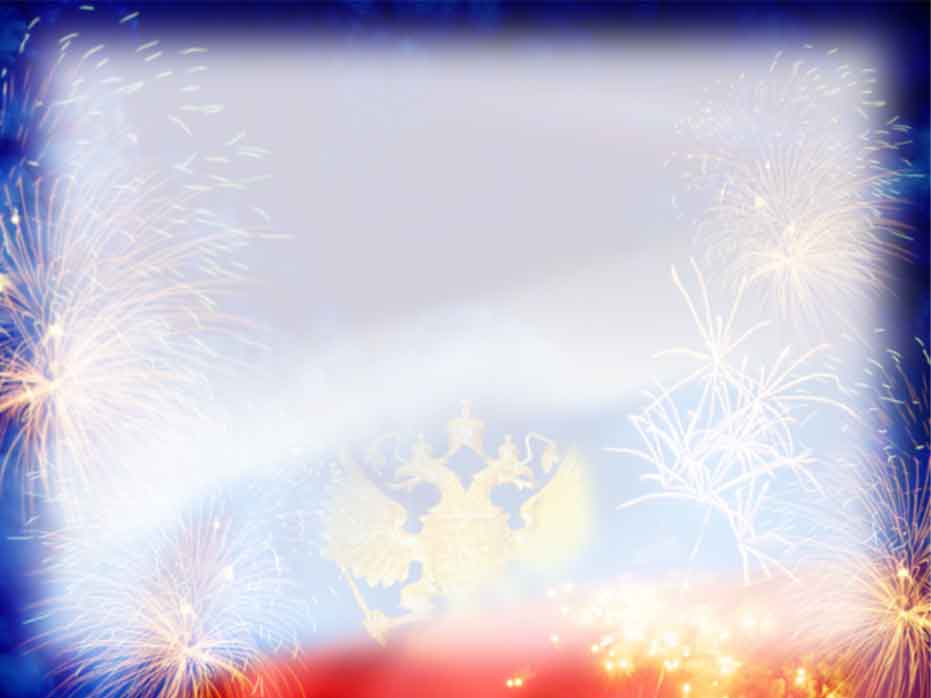 ПРОБЛЕМА
Учащиеся мало информированы о том, какое значение имеет Отечественная война 1812 года для России и мира в целом
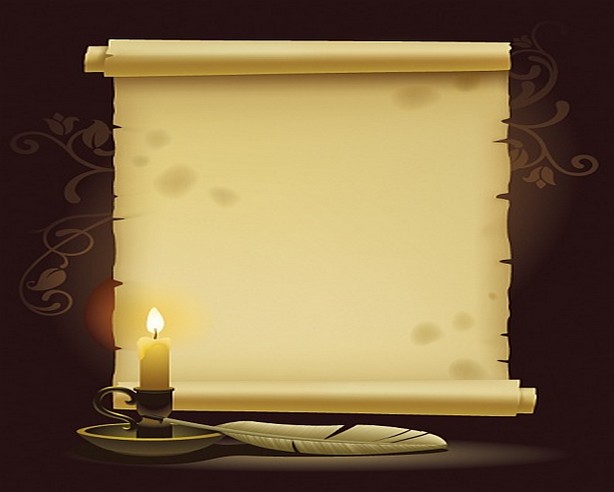 Подготовка проектов, посвященных празднованию 
200-летия Отечественной войны 1812 г
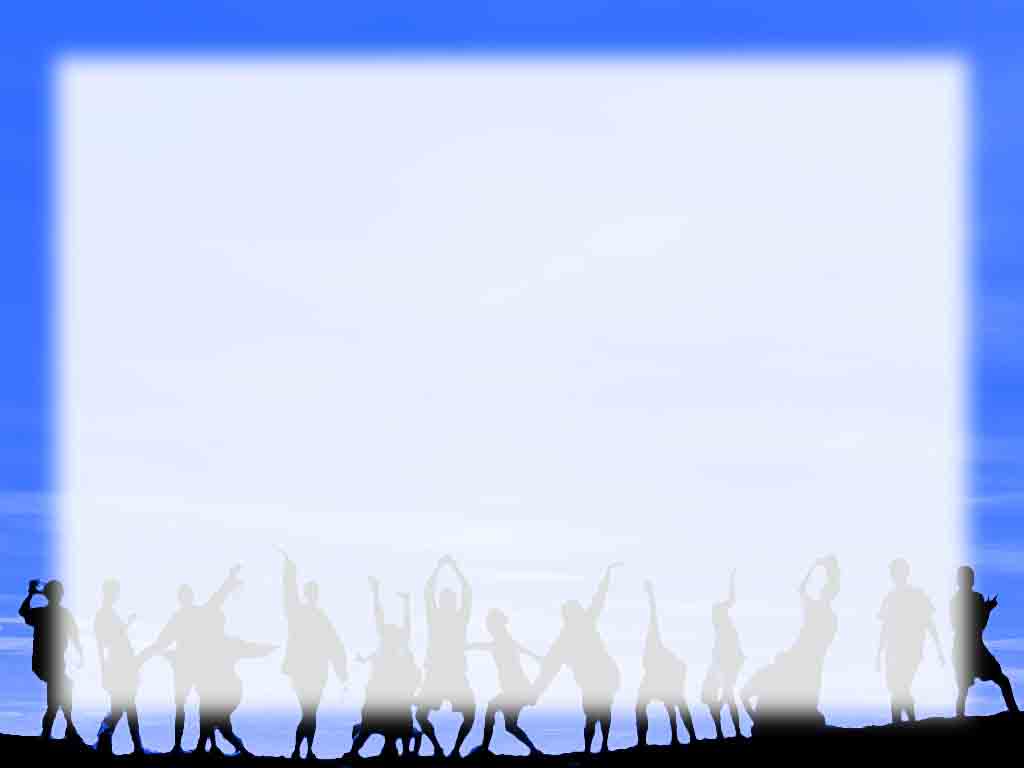 Работа над проектом
Технология 
– способ решения проблемы
То есть 
ЧТО и КАК 
мы будем делать для решения проблемы
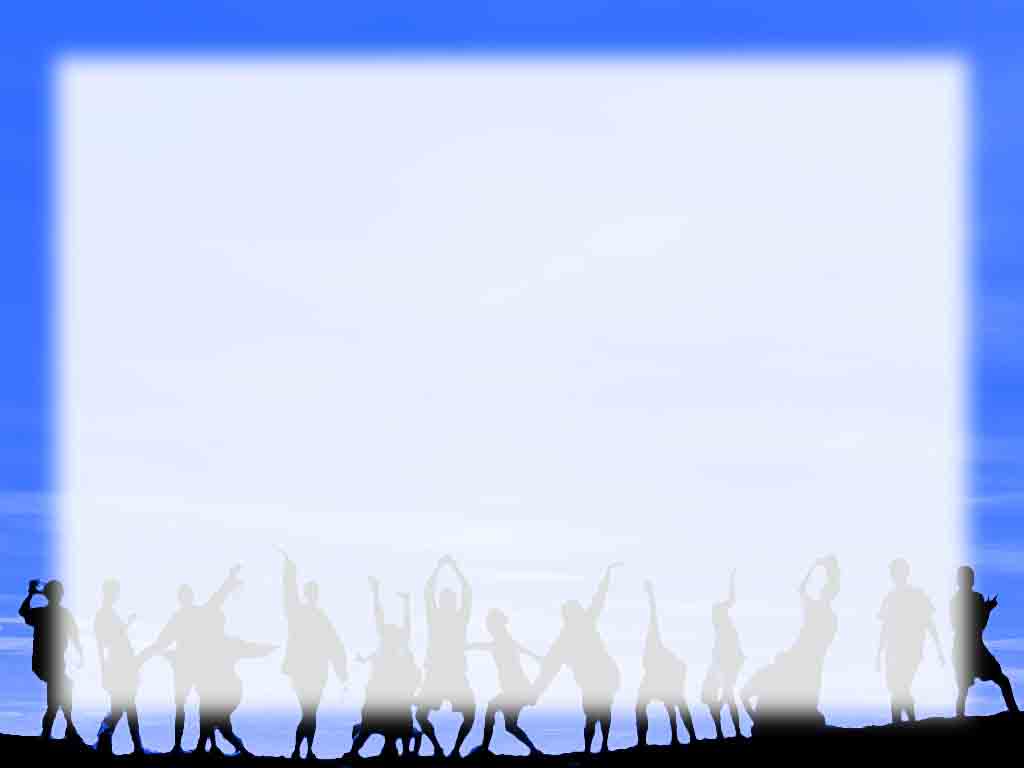 Работа над проектом
Цель проекта
Цель должна быть реально-выполнимой, не более одного предложения
Цель должна содержать в себе такую информацию: 
каков результат проекта, 
целевая аудитория (на кого направлен проект), 
срок реализации, 
территория проекта.
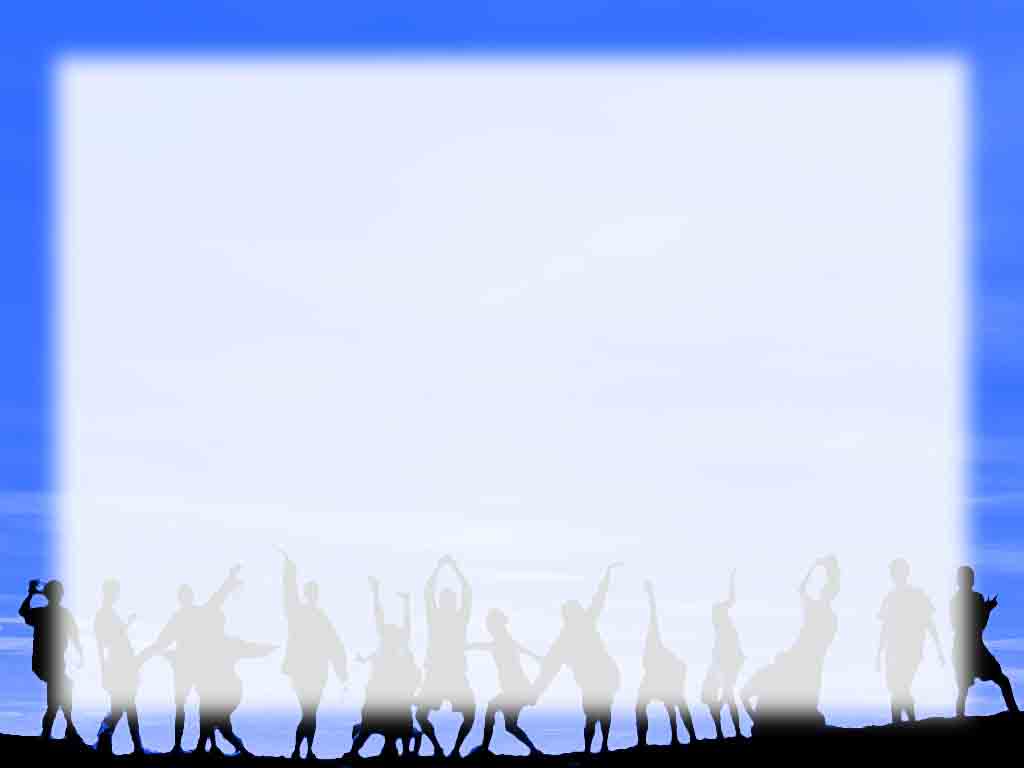 Работа над проектом
Название проекта
Должно быть:
запоминающееся,
связано с сутью проекта,
иметь две части – 1. информативное     
                                                             название
                                     2. краткое название
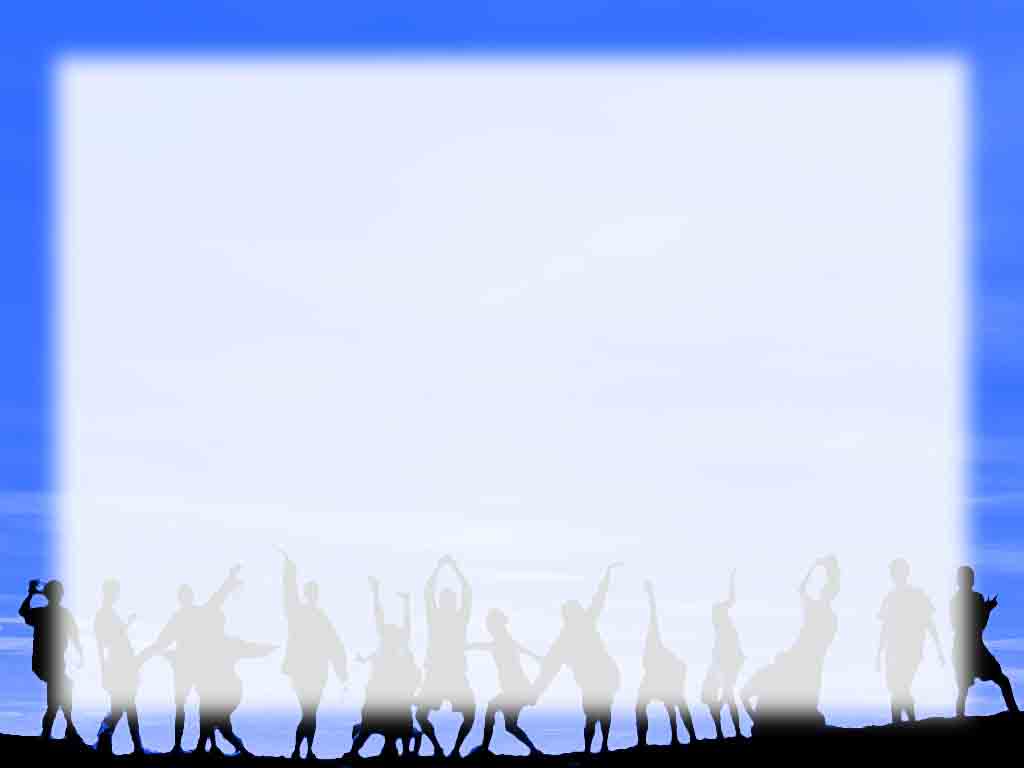 Работа над проектом
Пиар кампания
- формирование общественного мнения
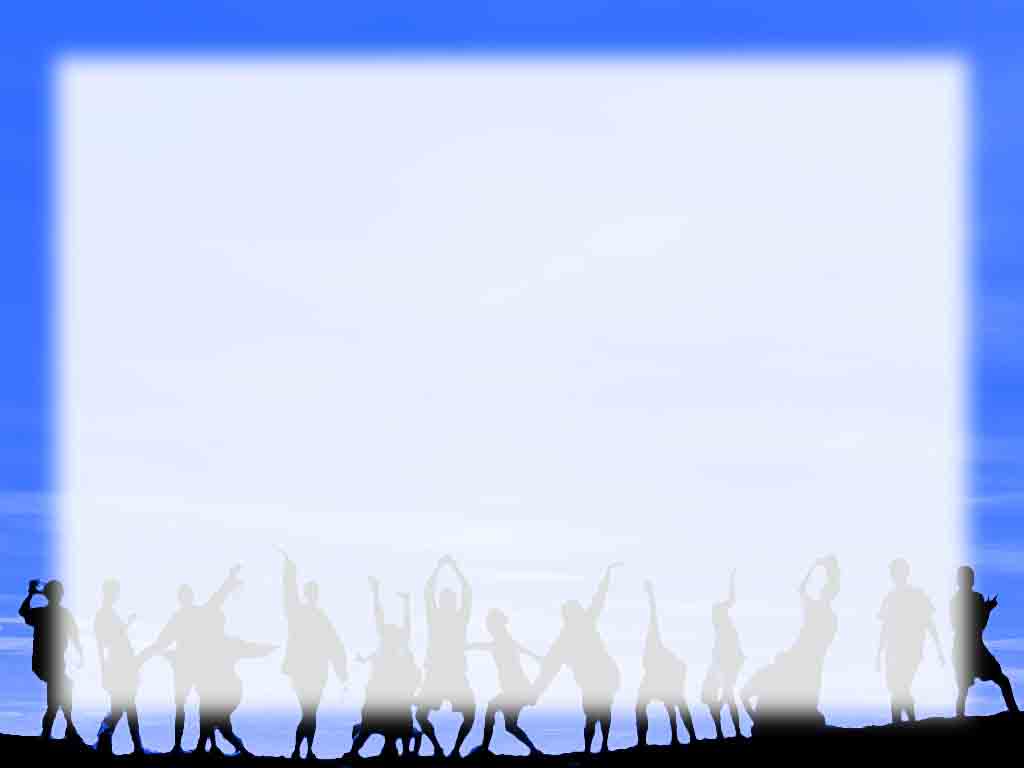 Работа над проектом
График реализации проекта
Пример графика реализации проекта
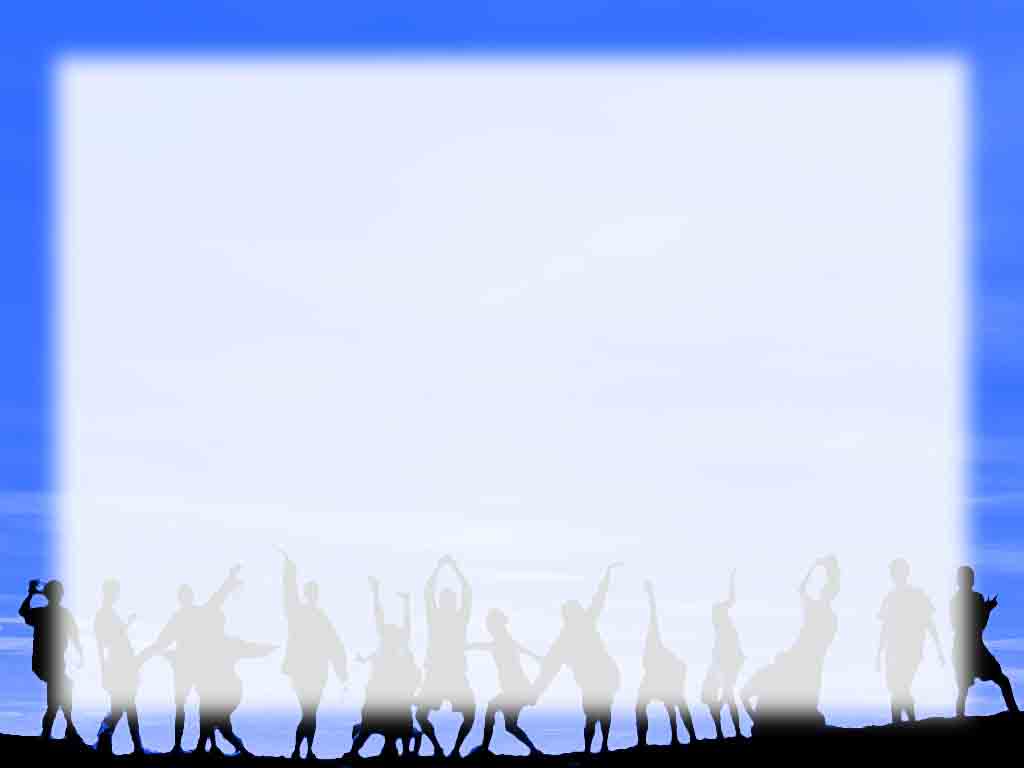 Работа над проектом
Бюджет
Пример бюджета проекта
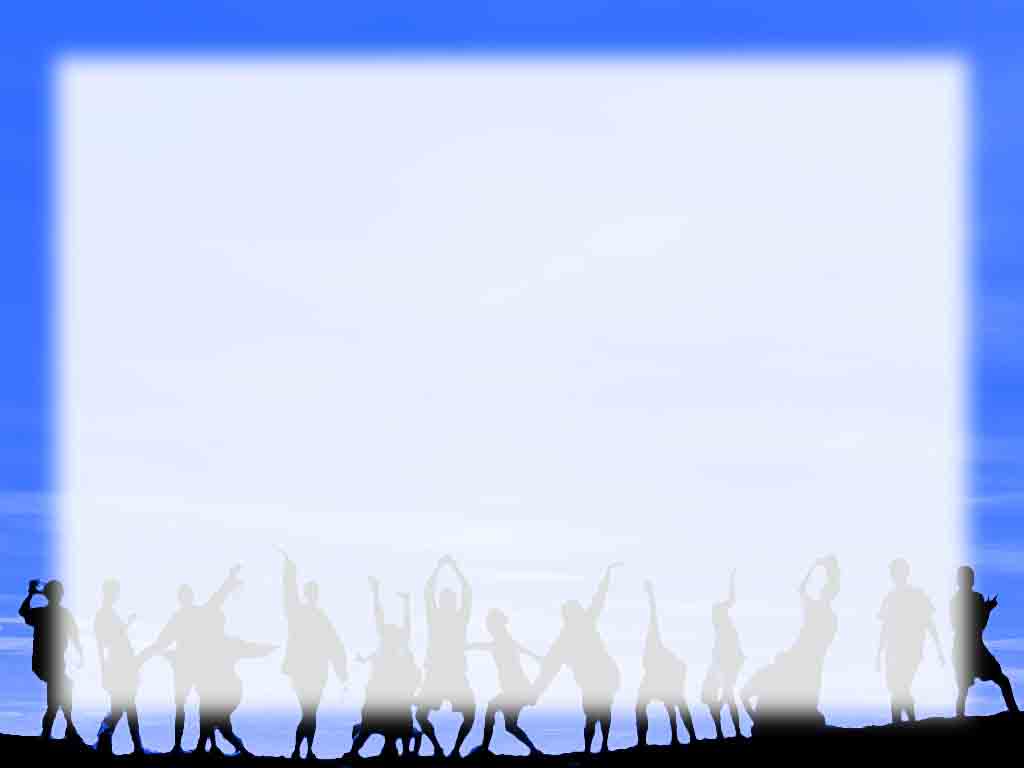 Работа над проектом
Ожидаемые результаты
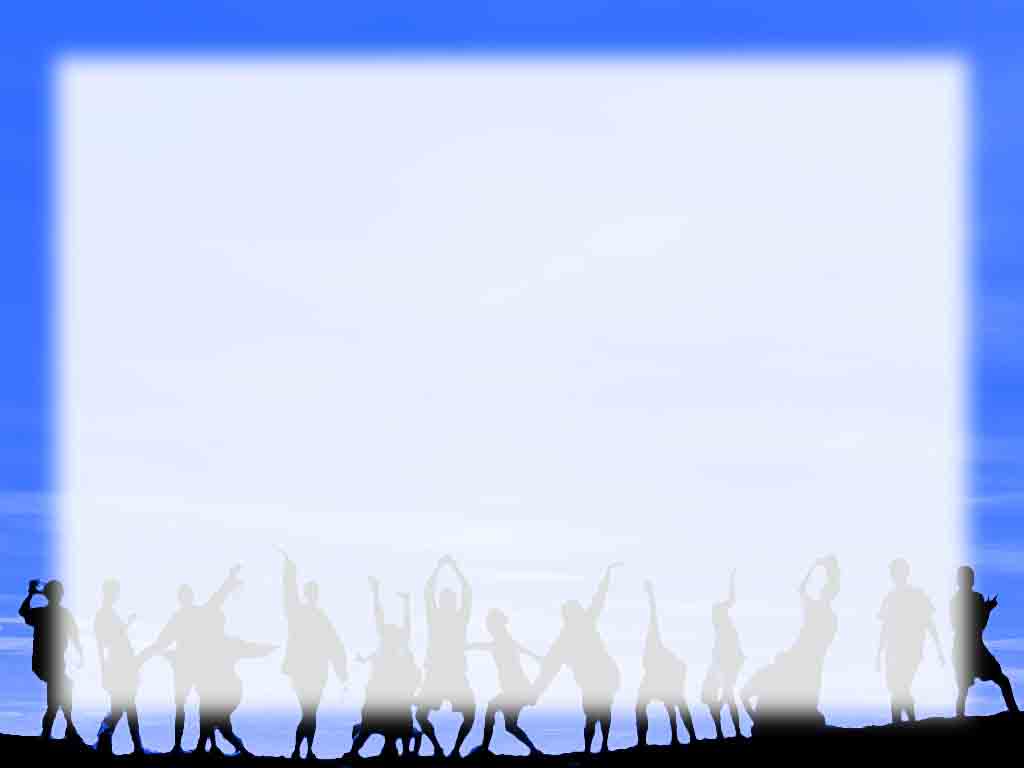 Работа над проектом
Перспектива развития проекта
Презентация проектов
Спасибо за урок